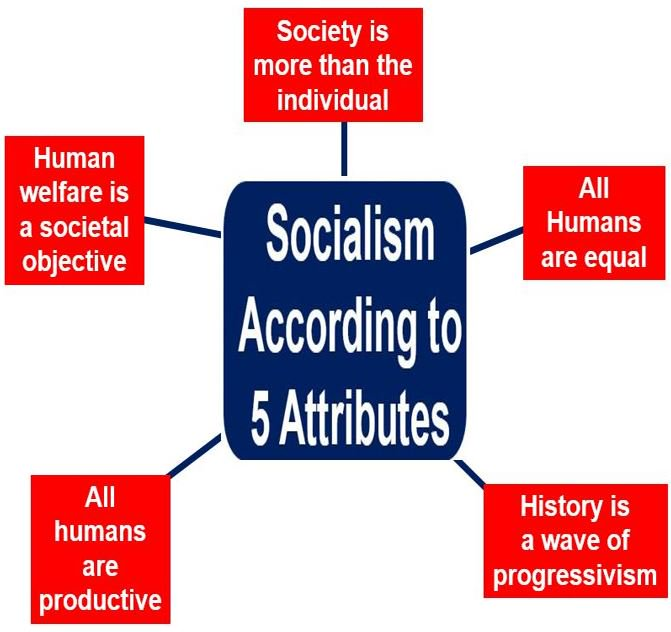 Socialism: Introduction
Socialism - a philosophy which believes in human altruism and seeks varying degrees of equality, common ownership and collectivism.
Arguably the most wide-ranging of all political philosophies.
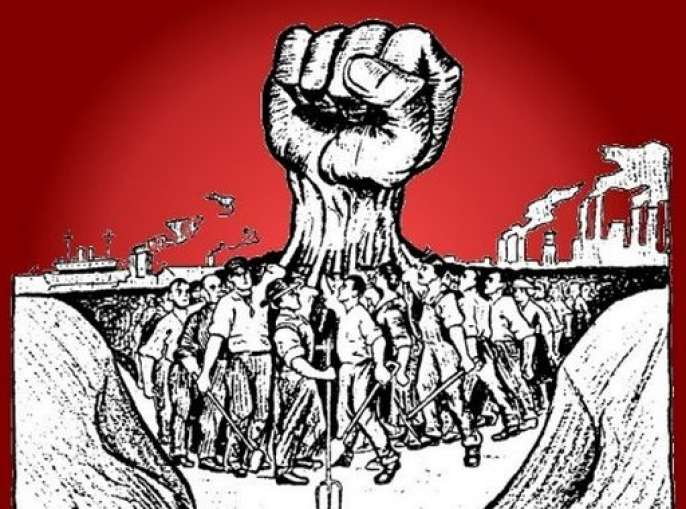 Socialism: Introduction
Basically it can be divided into 2 alternative ways:
The end goals of socialism:
‘Fundamentalist socialism’ seeks to abolish capitalism entirely.
‘Revisionist socialism’ seeks to reform/tame capitalism

The means of achieving socialism:
‘Revolutionary socialism’ seeks mass working class uprising
‘Evolutionary socialism’ seeks to pursue parliamentary, ballot-box road
Socialism: Core principles
Views human nature as rational & altruistic, e.g. welfare for others (contrasts with liberal view that human nature is rational but self-interested).
See handout 1 (core principles terms you need to know!)

Why do socialists believe in social equality?
Economic inequalities of capitalism are due to systemic injustices.
Equality would enhance positive freedom by safeguarding them from poverty + enabling them to fulfil their potential.
Without social equality, other forms of equality are not possible (liberals are fooling themselves).
Social harmony & community would be enhanced.
Socialism: revolutionary socialism
Revolutionary socialists seek communism. Only by the abolition of the capitalist economy/state can an egalitarian society be attained.
Revolutionary socialists disagree on how to get there.
Utopian or ‘ethical’ socialism
vs
Marxism or ‘scientific’ socialism
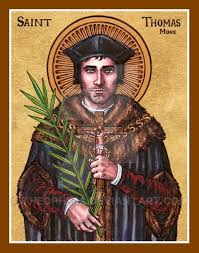 Socialism: Utopian socialism (1)
Utopian socialism: Sir (St) Thomas Moore (Utopia, 1516), a theorised but non-existent perfect society. Normally used to highlight/criticise present-day evils/society.
Optimistic view of human nature as perfectible.



Socialist writers are often the most utopian, due to their utopian view of human nature.
There’s no common perception of utopia
Often an idealistic, moralistic style of theorising
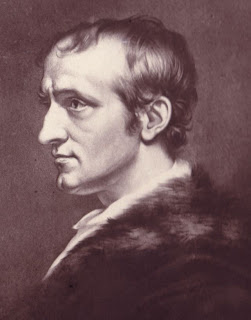 ‘Perfectibility is the most unequivocal characteristic of the human species.’
William Godwin, 1756-1836
Socialism: Utopian socialism (2)
Utopian socialists advanced a moral critique of capitalism, as it’s based upon exploitation, avarice & injustice.
Three of the best known utopian socialists include:
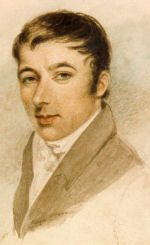 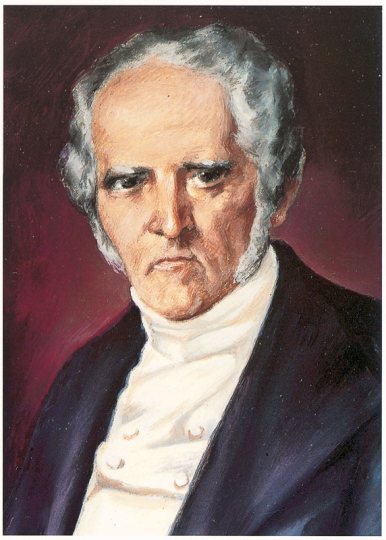 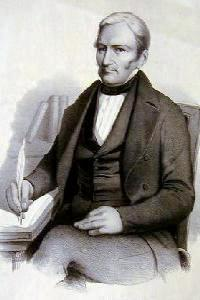 Robert Owen 
(1771-1858, British)
Charles Fourier 
(1772-1837, French)
Etienne Cabet 
(1788-1858, American)
Socialism: Marxism (1)
A materialist theory – sees economic factors as primary.
Perceives human as a series of economic stages in which class struggle is at the core.
Capitalist stage – bourgeoisie take the surplus produced by the proletariat. Class conflict based upon exploitation.
Revolution will ultimately overthrow capitalism. The ‘means of production’ collectively owned. Class is abolished & communism will be achieved.
The state is merely the agent of the ruling class, when class is abolished the (proletarian) state will wither away.
Class struggle is inevitable ‘scientific determinism’.
Socialism: Marxism
What is meant by saying that Marxism is a materialist theory?
[Speaker Notes: 1. Marxism is primarily an economic theory.]
Socialism: Marxism
2.   Why is exploitation inevitable in capitalism?
[Speaker Notes: 2.  Inevitable because it is the only possible source of new value and profit, which is the defining feature of capitalism. Exploitation is also based upon the ownership and non-ownership of the means of production.]
Socialism: Marxism
3. Why, according to Marx, will the state ultimately and inevitably disappear?
[Speaker Notes: 3.  The state is merely the political agent of the ruling classes through history – the means by which the economic ruling class in every economic stage of history maintain their control; therefore when classes have been abolished the state will no longer be needed.]
Socialism: utopian versus scientific socialism
Marxism itself is perceived as utopian by critics – like liberals & conservatives - in that it anticipates a near-perfect future society… one which is over-optimistic about human nature & the possibilities for social change.
Socialism: Evolutionary socialism
Evolutionary socialists accept the liberal framework of pluralist, parliamentary democracy (consent & constitutionalism).
Their goals are normally more limited & moderate than revolutionary communists. They rarely call for the wholesale abolition of classes or the disappearance of the state.
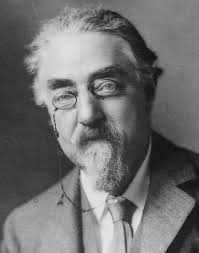 …. ‘the inevitability of gradualism’!
Sydney Webb, founder of the British Labour Party
Socialism: Evolutionary socialism
By 1900 evolutionary socialists saw the parliamentary road as both desirable & inevitable:
The working class (men) had the vote
The working class ere by far the majority class
They would naturally vote for socialist parties
Socialist parties would inevitably win & implement socialist policies
Socialism therefore was inevitable, rendering revolution redundant
Note. Gradualism does not mean that the process of change is necessarily slow; it refers to the use of the parliamentary road.
Socialism: Evolutionary socialism
How do revolutionary & evolutionary socialists differ in their attitudes to the state?
Socialism: Fundamentalists versus revisionists
Fundamentalist socialism:
Rejects & seeks to replace capitalism
Private ownership inevitably means inequality & exploitation
Seeks to establish socialism in the form of common ownership 
Best examples are Marxist or communist traditions
Some fundamentalists pursue a parliamentary road – ‘fundamentalist democrats’
Examples: 
Post-war Western European communist parties
Early Fabians (e.g. Sydney Webb) – parliamentary socialists
Socialism: Fundamentalists versus revisionists
Revisionist socialism: 
Seek to reform, or tame, capitalism, not abolish it
Practises an accomodationist strategy – e.g. reconcile socialism with capitalism
Seeks social justice by narrowing socio-economic inequalities, through welfare & redistribution
Inevitably parliamentary – not revolutionary
Example:
Social democracy is the most obvious example of revisionist socialism
Both socialist – one revolutionary the other evolutionary
Socialism: evolutionary socialism
Evolutionary/parliamentary socialism
Eurocommunism
Democratic socialism
Social democracy
‘New’ Labour
‘Eurocommunism’ applied to post-war western communist parties (French, Italian, Spanish, UK etc.). By 1970s-90s they abandoned revolutionary Marxism (see next slide).
Collapse of Communist-bloc & Berlin Wall (1989) = Western Eurocommunism is now largely an historical curiosity.
Socialism: rise of evolutionary socialism
Reasons for the rise of evolutionary socialism:
Extension of the franchise in the C19th & early C20th (initially to middle then – importantly – working classes)
Christian Methodism – essentially working class, rejects violence, therefore less likely to support revolution
Increasingly strong capitalism states capable of preventing revolutionary social change
‘Democratic socialism’ has two meanings:
Broadly, all form of parliamentary socialism
Narrowly, radical left-wing ‘old’ Labour parliamentary socialism
Socialism: democratic socialism
Early evolutionary socialist, like Sydney Webb (1858-1947) remained ‘fundamentalist’ in their goals, but opted for the ballot box, not revolution. 
Webb wrote Clause IV of the UK Labour Party constitution:
Equality of ownership meant extensive nationalisation,  rather than workers taking over factories/industry
Equality of outcome meant progressive taxation by the state to fund an extensive welfare programme
Crucially, these evolutionary socialists revised their analysis of the state. Rather than an agent of the ruling class, it is a vehicle for progressive socialist reform/advancement.
Socialism: promotion of collectivism
What is collectivism?
Why socialists promote collectivism?
It advance a belief in community. Humankind’s capacity for collective action
Altruistic humans’ ability/willingness to work together. They believe selfish individualism is not innate, but the result  of social conditioning
An optimistic view of human nature – generally collective action fosters/aids social justice, harmony & democracy
Socialism: promotion of collectivism
How do socialists promote collectivism?
Some experimental socialists, like Fourier & Owen, set up communes
Revolutionary socialists promote it via mass working-class uprising, collective ownership of the means of production & the abolition/disappearance of the state in favour of direct democracy
Evolutionary socialists promote it via state nationalisation, redistribution by progressive taxation, extensive welfarism, plus trade union organisation, rights and activities
Socialism: reasons for post-war revisionism
Socialism moved to the right after WWII. Reasons:
Nationalism/patriotism engendered by two wars
Cold War – extreme hostility in the West to radical socialism
Post-war economic boom – capitalism seemed to raise living standards & welfare for all (‘cradle to the grave’)
Diminishing numbers of traditional working class. ’Blue collar’ industries declined, ‘white collar’ (service sector) grew
Parliamentary socialist policies – nationalisation – questioned
Socialisation – esp. influential capitalist mass media
How do revolutionary & evolutionary socialists differ in their attitude to the state?
[Speaker Notes: Rev Socs see it as irredeemable agent of the bourgeoisie/ruling class. Evo socs believe it can be reformed to serve the working class/social change.]
List three reasons why socialists adopted the parliamentary road rather than the revolutionary road.
[Speaker Notes: Franchise - Working class vote
Rejection of violence 
Stong capitalist states able to prevent revolution]
Suggest three ways in which socialists promote collectivism.
[Speaker Notes: Communes
Mass uprising
Via the state (progressive tax, nationalisation, welfare etc…)]
Socialism: Labour Party (1) divisions in ‘old Labour’
Socialism: Labour Party (2)
1990s shift to the right:
Continued decline in traditional working class numbers
Repeated election defeats (Which years?)
Almost irreversible impact of New Right ideology & policies
Collapse of Communism in 1989 (= a new era - Francis Fukuyama's The End of History, 1989)
Economic globalisation – international capitalism was increasingly entrenched and pervasive.
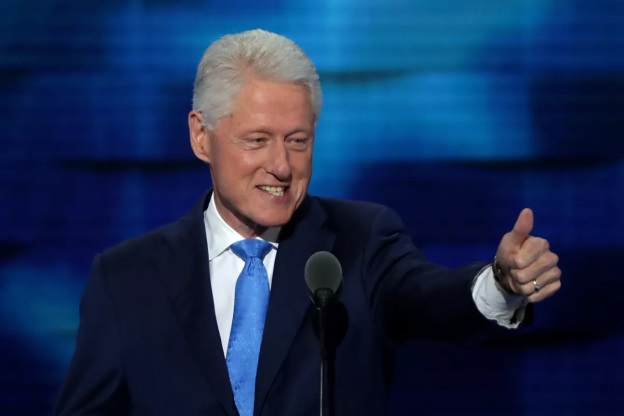 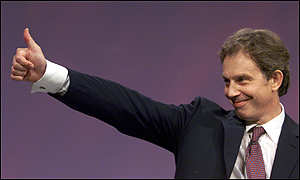 Socialism: Labour Party (3) - the ‘third way’:
The slogan & concept originated with Benito Mussolini (1930s Italy). It became implicit with post-war social  democracy and was explicitly adopted in the 1990s by ‘neo-revisionist movements, such as Bill Clinton’s Democratic Party – who won the presidential election in 1992. The concept & slogan were adopted by Blair in 1994…
First way
Free-market capitalism
Second way
Statist socialism
Third way
Blend of the two
Socialism: Labour Party (4) - the ‘third way’:
Includes concepts like ‘stakeholding’ and ‘social inclusion’ – seeking to provide more opportunities for more people, including the disadvantaged, within a market-orientated capitalist economy where every citizen has rights & responsibilities.
Critics saw it has incoherent & an opportunistic mix of market capitalism with communitarian liberal rights & responsibilities… + a dose of social authoritarianism.
Thus parliamentary socialism has slid inexorably to the right over the C20th, abandoning most of its core values & principles along the way…
     … Or has it?